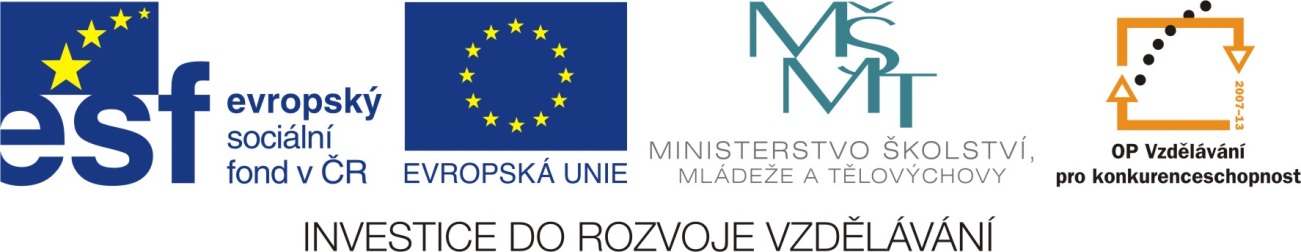 AmerikaPOVRCH
Romana Zabořilová
ZŠ Jenišovice
 VY_32_INOVACE_022
Hlavní pohoří
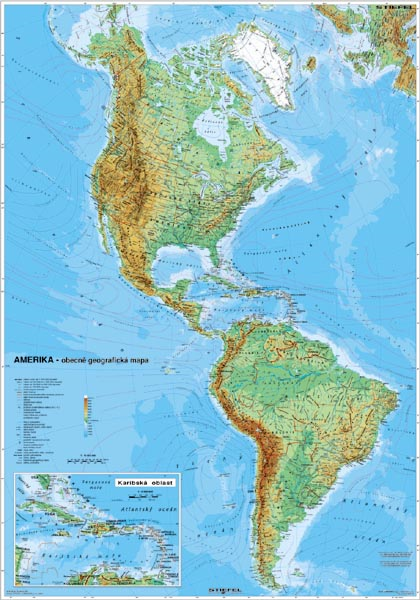 Napříč celou Amerikou se táhne nejdelší pohoří světa Kordillery  s nejvyšší horou Mount McKinley 6194 m 
V Jižní Americe se nazývá toto pohoří Andy s nejvyšší horou  Aconcagua 6959 m
Obr. 1
Autorem materiálu a všech jeho částí, není-li uvedeno jinak, je Mgr. Romana Zabořilová. Tento výukový materiál vznikl v rámci projektu EU Peníze školám a má sloužit zejména pro potřeby výuky na ZŠ Jenišovice.
[Speaker Notes: http://www.webareal.cz/jakublanda/15-Zemepis-7/12-Amerika]
Pohoří
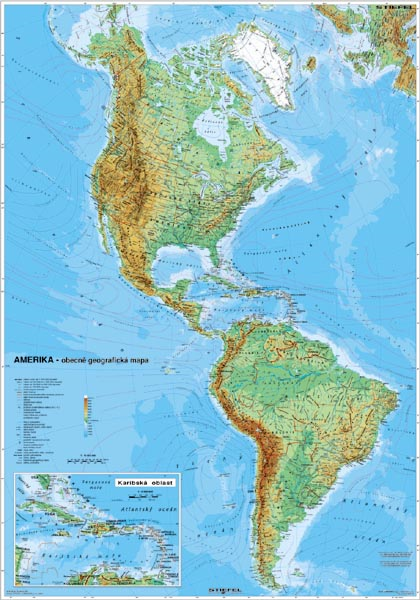 západní částí Severní Ameriky se rozléhají Skalnaté hory
 na východním pobřeží Severní Ameriky se táhle 2300 km dlouhé Appalačské pohoří
V Jižní Americe leží na severu Guyanská vysočina
na východě Brazilská vysočina
Obr. 1
Autorem materiálu a všech jeho částí, není-li uvedeno jinak, je Mgr. Romana Zabořilová. Tento výukový materiál vznikl v rámci projektu EU Peníze školám a má sloužit zejména pro potřeby výuky na ZŠ Jenišovice.
[Speaker Notes: http://www.webareal.cz/jakublanda/15-Zemepis-7/12-Amerika]
Sopky
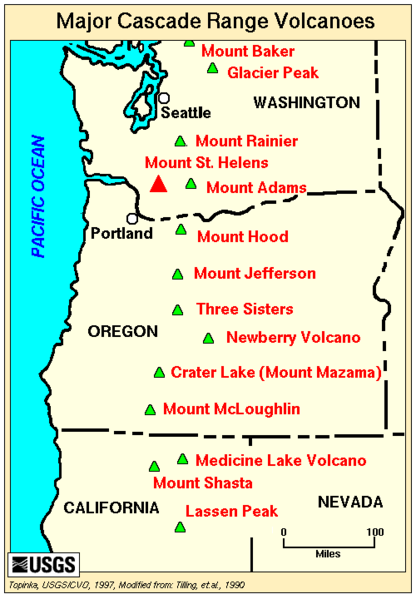 Aljaška
Aleutské ostrovy
Kaskádového pohoří
Mount St. Helens 
Havajské sopky
sopky Mexika Popocatépetl
Jižní A. Kolumbie
Chile
Peru
Obr. 2
Mapa důležitých sopek Kaskádového pohoří
Autorem materiálu a všech jeho částí, není-li uvedeno jinak, je Mgr. Romana Zabořilová. Tento výukový materiál vznikl v rámci projektu EU Peníze školám a má sloužit zejména pro potřeby výuky na ZŠ Jenišovice.
[Speaker Notes: http://cs.wikipedia.org/wiki/Soubor:Cascade_Range_map.png]
Sopky obrázky
Obr. 4
Obr. 5
Obr. 3
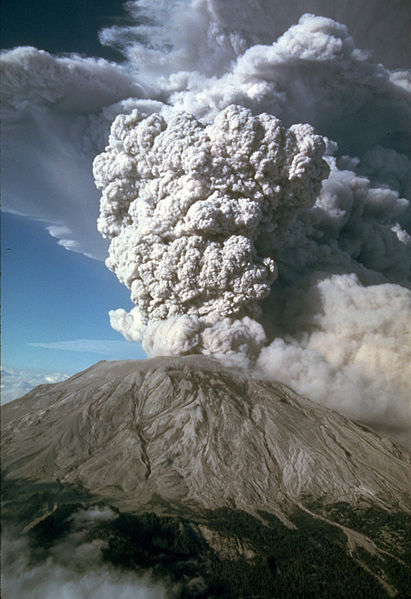 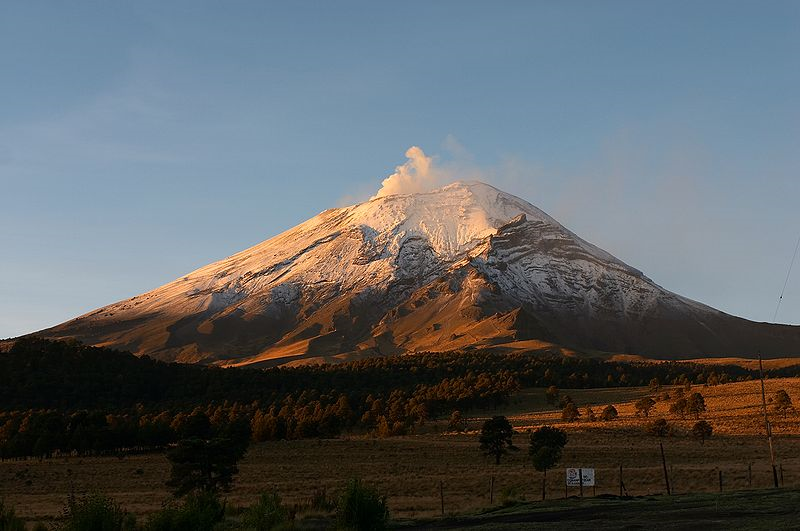 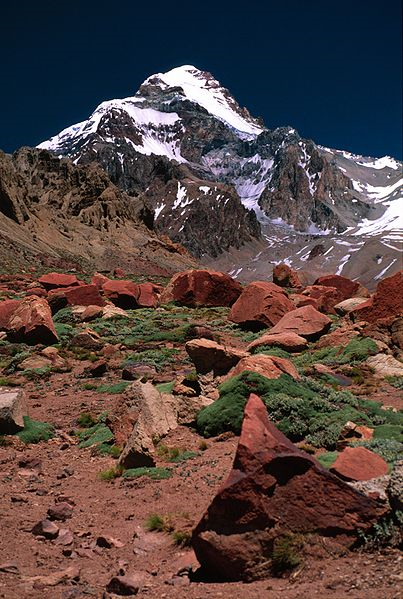 Aconcagua
Popocatepetl
Mount St. Helens  erupce v roce 1980
Autorem materiálu a všech jeho částí, není-li uvedeno jinak, je Mgr. Romana Zabořilová. Tento výukový materiál vznikl v rámci projektu EU Peníze školám a má sloužit zejména pro potřeby výuky na ZŠ Jenišovice.
[Speaker Notes: http://commons.wikimedia.org/wiki/File:Aconcagua_from_base.jpg?uselang=cs
http://commons.wikimedia.org/wiki/File:Mexico-Popocatepetl.jpg?uselang=cs
http://commons.wikimedia.org/wiki/Category:1980_eruption_of_Mount_St._Helens?uselang=cs]
Nížiny a roviny
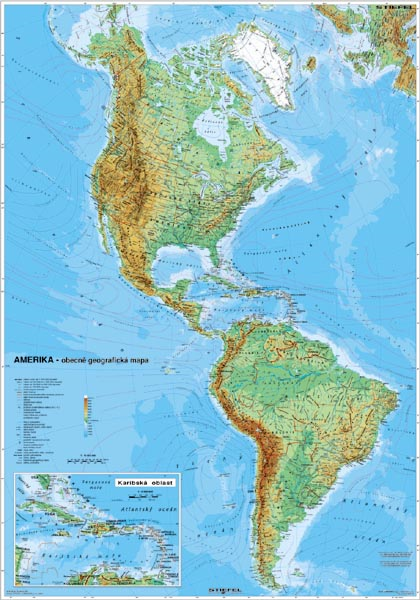 V Severoamerických Kordillerach leží plošiny a náhorní roviny
Ve středu kontinentu se nachází Centrální roviny
Nejvýznamnější nížiny 
Amazonská
Laplatská
Pobřežní a Mississipská
Arktická
Obr. 1
Autorem materiálu a všech jeho částí, není-li uvedeno jinak, je Mgr. Romana Zabořilová. Tento výukový materiál vznikl v rámci projektu EU Peníze školám a má sloužit zejména pro potřeby výuky na ZŠ Jenišovice.
[Speaker Notes: http://www.webareal.cz/jakublanda/15-Zemepis-7/12-Amerika]
Kaňony a údolí
Grand Canyon
Údolí smrti Death Valley
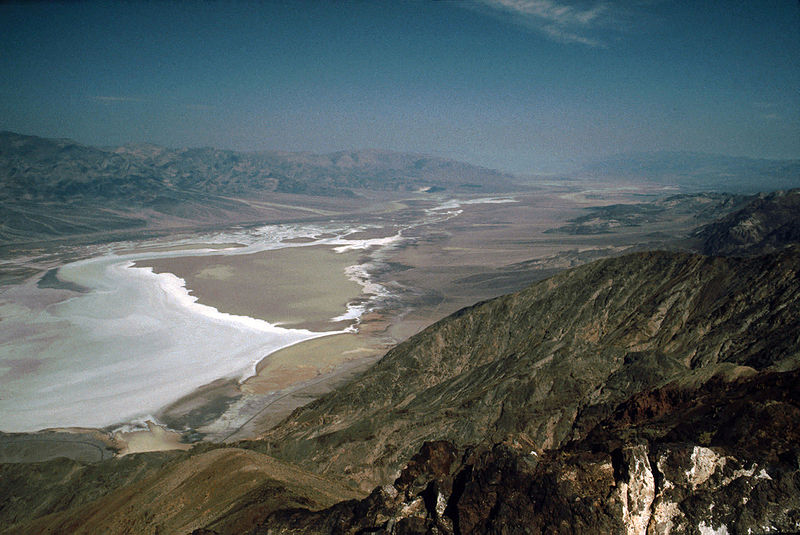 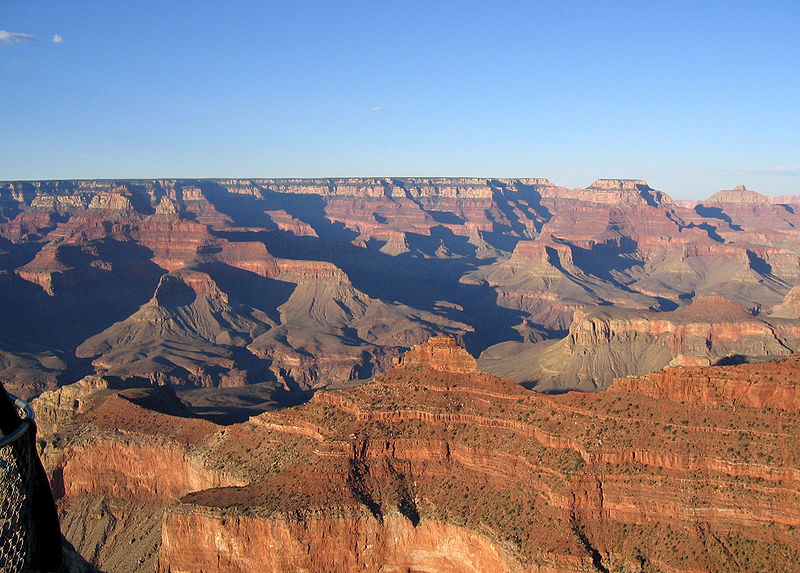 Obr. 6
Obr. 7
Autorem materiálu a všech jeho částí, není-li uvedeno jinak, je Mgr. Romana Zabořilová. Tento výukový materiál vznikl v rámci projektu EU Peníze školám a má sloužit zejména pro potřeby výuky na ZŠ Jenišovice.
[Speaker Notes: http://cs.wikipedia.org/wiki/Soubor:Grandcanyon_view5.jpg
http://commons.wikimedia.org/wiki/File:Death_Valley,19820817,Dante%27s_View,Salt_shoreline.jpg?uselang=cs]
Zdroje obrázků:

obr. 1: autor: www.webareal.cz, [cit. 2011-09-01]. Dostupné na WWW : 
<http://www.webareal.cz/jakublanda/15-Zemepis-7/12-Amerika > stejný obr. na snímku 3 a 6.
obr. 2: autor USGS image from http://vulcan.wr.usgs.gov/Imgs/Gif/MSH/SlideSet/1.gif,  [cit. 2011-09-01]. Dostupné na WWW: < ttp://cs.wikipedia.org/wiki/Soubor:Cascade_Range_map.png >.
obr. 3: Winky from Oxford, UK, Aconcagua Mountain from base, Argentina, [cit. 2011-09-01]. Dostupné na WWW: < http://commons.wikimedia.org/wiki/File:Aconcagua_from_base.jpg?uselang=cs >.
obr. 4: Jakub Hejtmánek, Sopka Popocatépetl, jižní strana, pohled z Paso de Cortez, z Wikimedia Commons.[cit. 2011-09-01]. Dostupné na WWW: < http://commons.wikimedia.org/wiki/File:Mexico-Popocatepetl.jpg?uselang=cs >.
obr. 5: Mike Doukas, MSH80 st helens eruption plume 07-22-80, [cit. 2011-09-01]. Dostupné na WWW: < http://commons.wikimedia.org/wiki/File:MSH80_st_helens_eruption_plume_07-22-80.jpg?uselang=cs >.
obr. 6: autor neuveden z Wikimedia Commons, [cit. 2011-09-01]. Dostupné na WWW: < http://cs.wikipedia.org/wiki/Soubor:Grandcanyon_view5.jpg >.
obr. 7: Roger469, Death Valley,Dante's View,Salt shoreline,  z Wikimedia Commons, [cit. 2011-09-01]. Dostupné na WWW: < http://commons.wikimedia.org/wiki/File:Death_Valley,19820817,Dante%27s_View,Salt_shoreline.jpg?uselang=cs >.
Autorem materiálu a všech jeho částí, není-li uvedeno jinak, je Mgr. Romana Zabořilová. Tento výukový materiál vznikl v rámci projektu EU Peníze školám a má sloužit zejména pro potřeby výuky na ZŠ Jenišovice.